ex-11. Excel で small 関数を用いて，順位からデータを探す
（Excel の使い方）
URL: https://www.kkaneko.jp/cc/excel/index.html
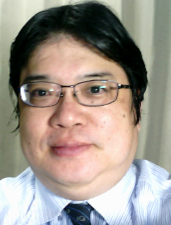 金子邦彦
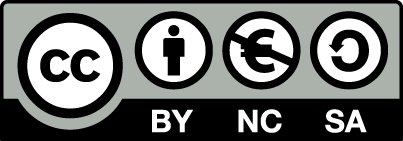 1
Excel の SMALL
元データの例（ばらばらの順番）（＝ソートされていない）

　　１０　６　２　３　５
2
Excel の SMALL
元データの例（ばらばらの順番）（＝ソートされていない）

　　１０　６　２　３　５

この中で１番目に小さいのは？

　２
3
Excel の SMALL
元データの例（ばらばらの順番）（＝ソートされていない）

　　１０　６　２　３　５

この中で２番目に小さいのは？

　３
4
Excel の SMALL 関数
元データの中から
　◆ 1番目に小さいのは？
　◆ 2番目に小さいのは？
　◆ 3番目に小さいのは？
　　・・・

これを簡単に行えるのが SMALL 関数
5
Excel演習
次のように操作して，
新しく空白のブックを作りなさい
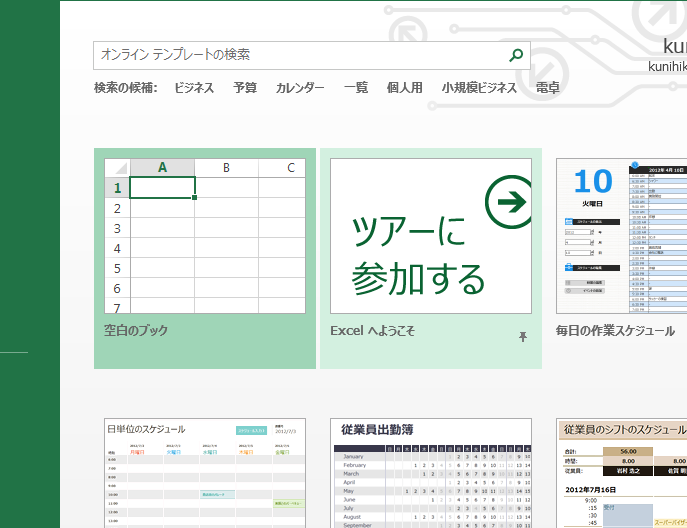 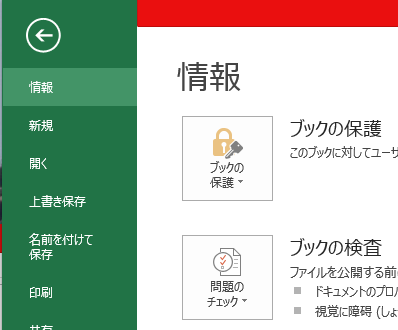 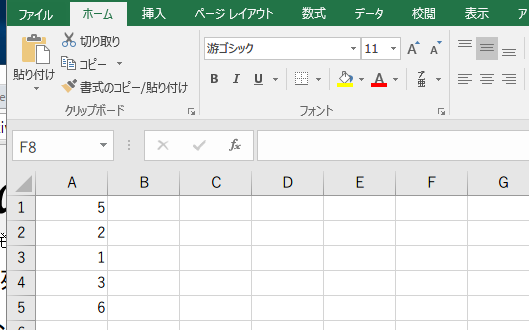 「ファイル」を
クリック
「新規」
をクリック
空白のブック
6
セル A1 から A5 に値 10, 6, 2, 3, 5 を書きなさい
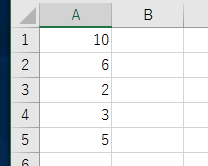 7
式「=SMALL(A1:A5, 1)」をセル B1 に書きなさい
B1に式「=SMALL(A1:A5, 1)」
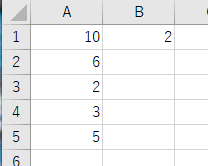 8
セル B2 から B5 に，次の式を書きなさい
B2に式「=SMALL(A1:A5, 2)」
B3に式「=SMALL(A1:A5, 3)」
B4に式「=SMALL(A1:A5, 4)」
B5に式「=SMALL(A1:A5, 5)」
9
結果を確認しなさい
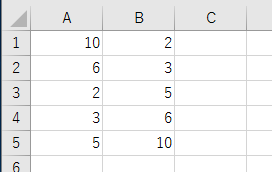 10
A列のデータを次のように書き換えて，結果を確認しなさい
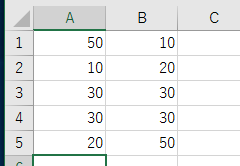 １位：　１０
２位：　２０
３位：　３０，３０
　（同点で２つ）
５位：　５０
11
Excel で，順位から，セルを探す
=SMALL(A1:A5, 3)
セルの範囲 A1:A5 の中で，
順位が 3番目のものを探す
12